On The Rise
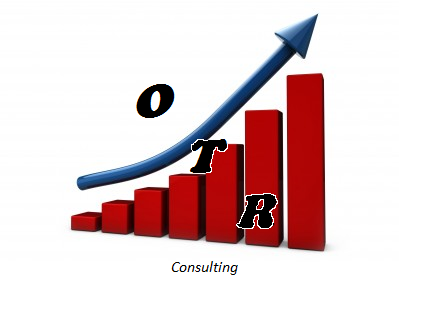 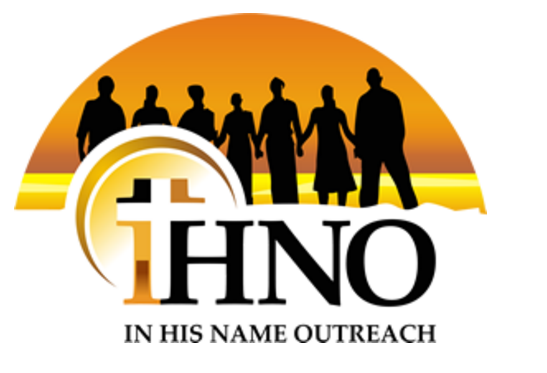 Presenting to
Matthew Leonard
Yifan Zhao
Emma Kozlowski
Eunjung Moon
Current Administrative Databases
Excel for Master Client List

Outlook for Volunteer Information List

Word Doc for Recurring Reports/Forms

Quickbooks for Financial Analysis

Google Calendar for Appointment Scheduling
Business Problem #1
“IHNO was a start-up only a few years ago and most of our staff were never trained in business administrative tasks. Right now, one of our largest concerns is that our volunteers have to search through multiple edits of documents to find the correct one and often make mistakes. We also want to combine our scheduling system with our client payment information.”
The Root Issues
 Redundant Information
 Cluttered Desktop w/ Disconnected Formats

The Need
 Consolidated Data Storage
Business Problem #2
“We’re blessed to have our volunteers – they complete 90% of our administrative tasks: answering phones, making new appointments, recording payments, etc. Most of the volunteers are older though and have never worked in a business setting, which makes the multiple formats difficult to train them on. We need a system that easily accessible and without too many bells or whistles.”
The Root Issues
 Volunteers lack computer skills
 Scattered Information confuses volunteers

The Need
Streamline complex administrative tasks
Business Problem #3
Our greatest difficultly with data storage and filing is how quickly our volunteers come and go. The average time we have a volunteer is maybe a month, so we can’t spend too much time discussing the ins and outs of the entire desktop.”
The Root Issues
 Unsecure Information
 Constant Training/Retraining

The Needs
 Consistent, Easy-to-Use Formats
In response to your questionnaire, we have created an accessible, comprehensive database to launch IHNO into business efficiency and success!
Group Web-site
http://www.mgs351a18.weebly.com